40th Anniversary of Ethernet
30 Years of IEEE 802.3™ Ethernet Standards
Name
Title
30th Anniversary of IEEE Ethernet Standards
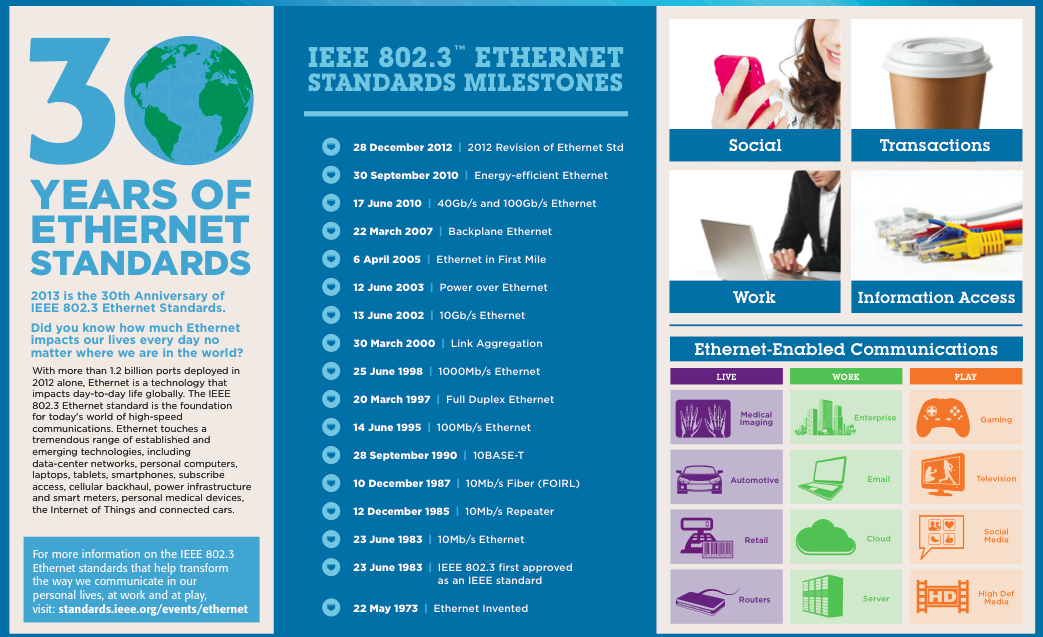 2
Contact
Name
Title
IEEE
IEEE Standards Association
standards.ieee.org/events/ethernet/
Facebook
facebook.com/Ethernet40thAnniversaryIEEESA
LinkedIn
linkedin.com/company/ieee-sa-ieee-standards-association
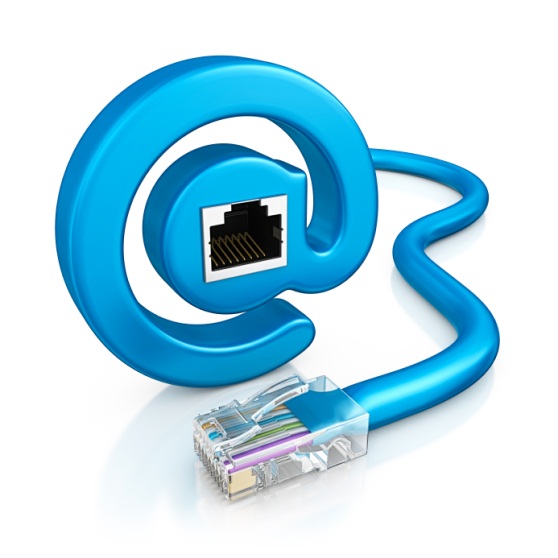 Twitter
twitter.com/IEEESA
IEEE 802
http://www.ieee802.org
IEEE 802.3 
http://www.ieee802.org/3
3